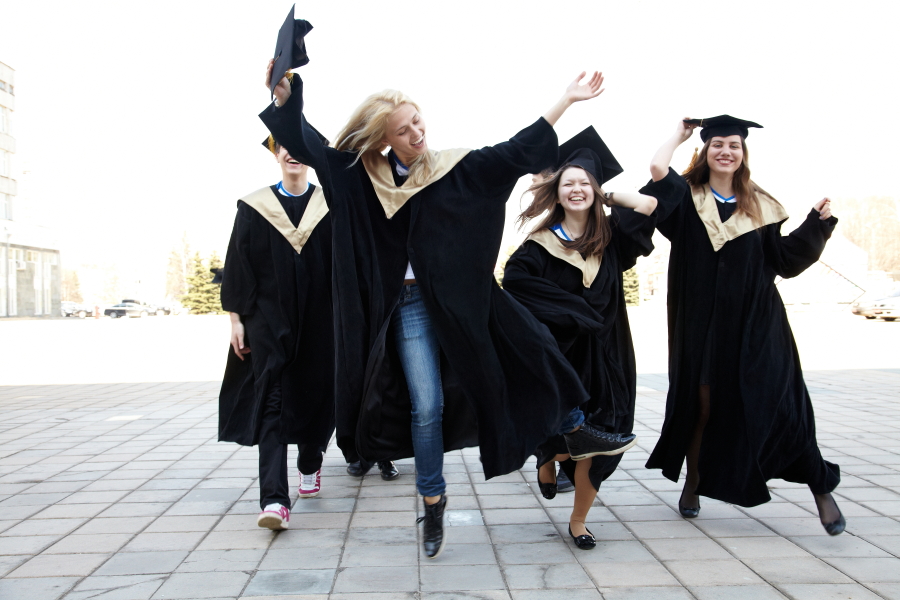 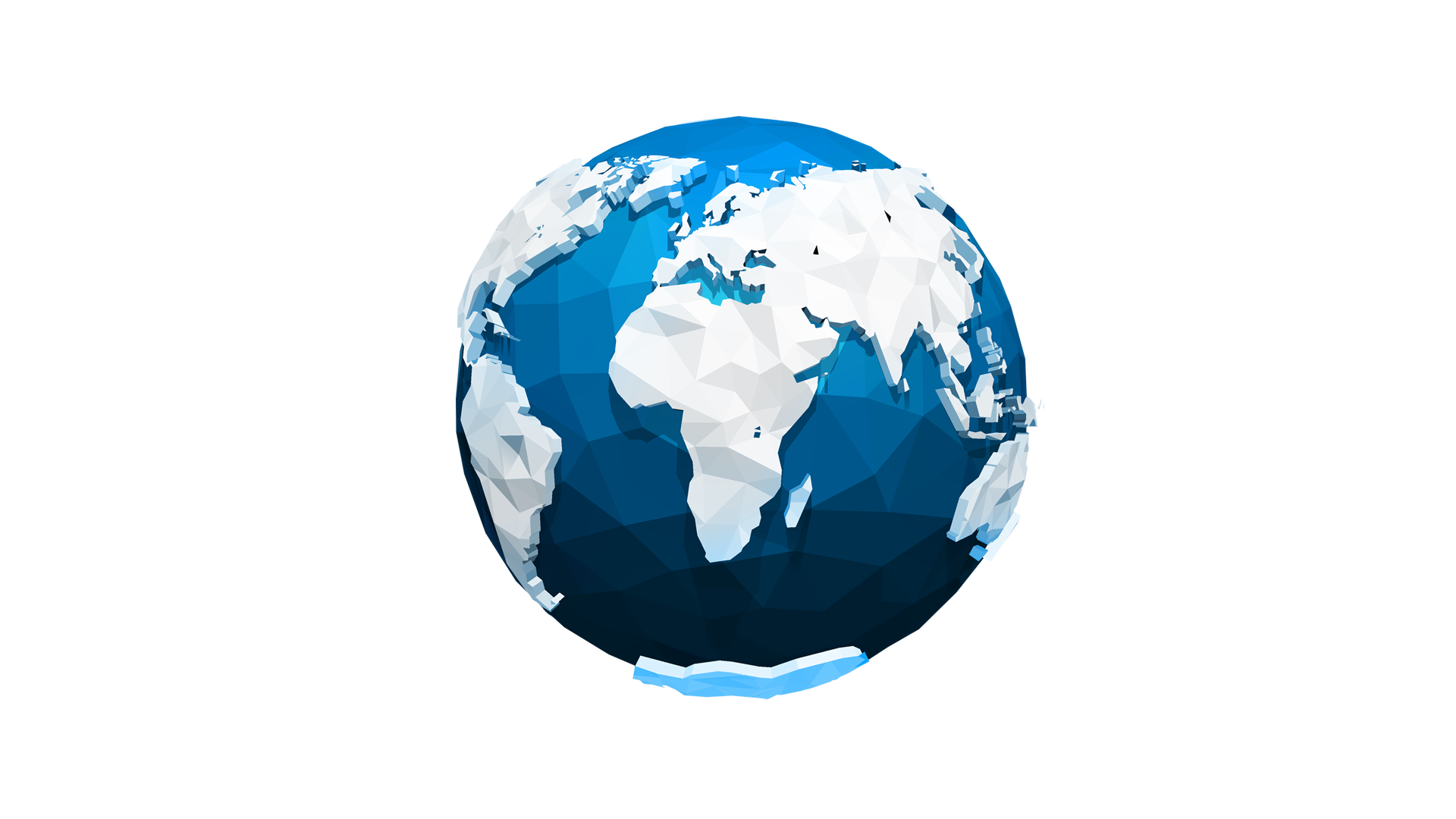 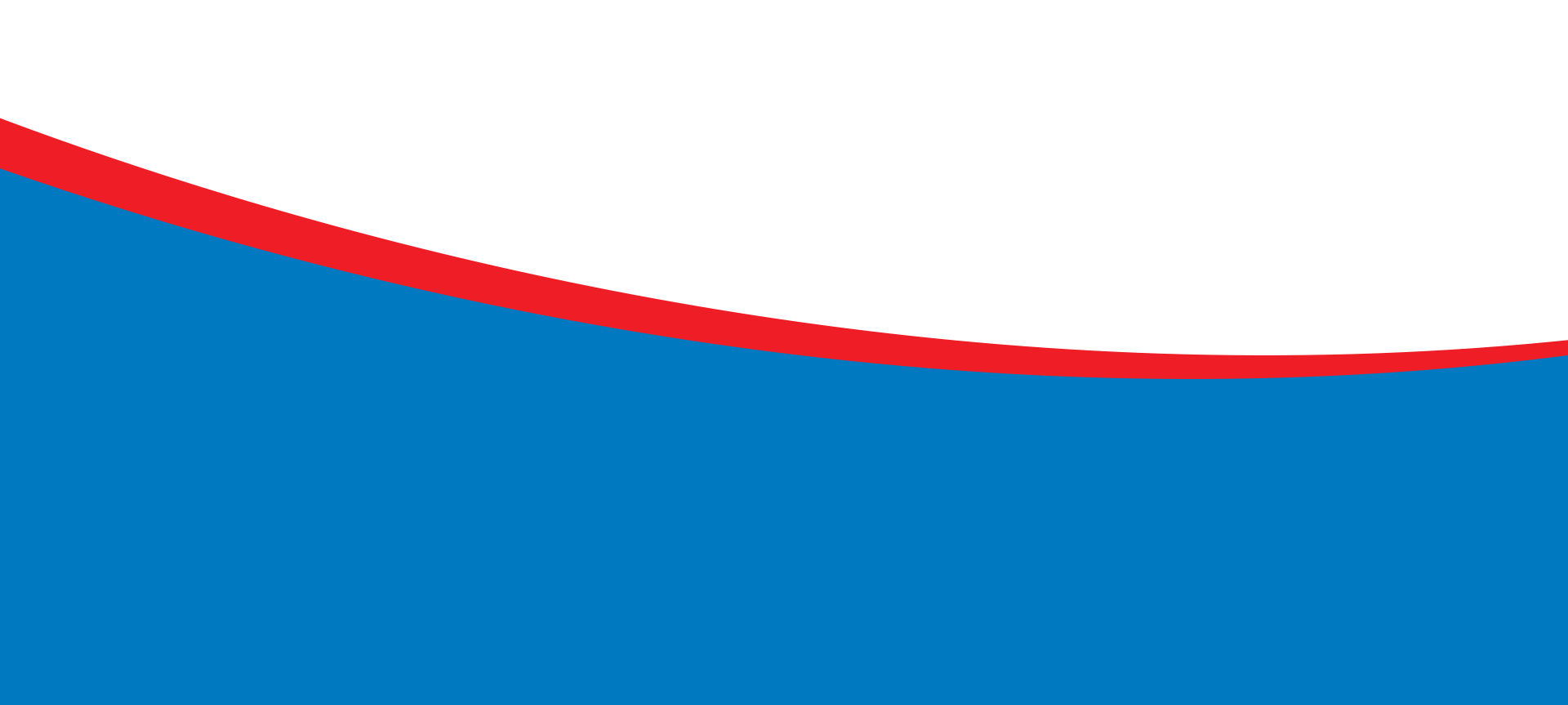 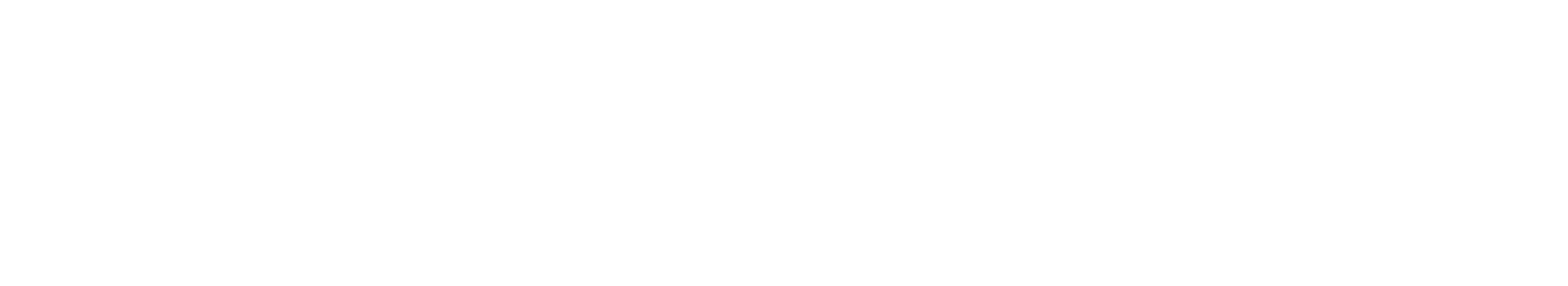 НАПРАВЛЕНИЕ:   РЕКЛАМА И СВЯЗИ С ОБЩЕСТВЕННОСТЬЮ

         ТЕСТИРОВАНИЕ ДЛЯ ПОСТУПАЮЩИХ В МАГИСТРАТУРУ В 2020 году
Открой Мир в одном университете!
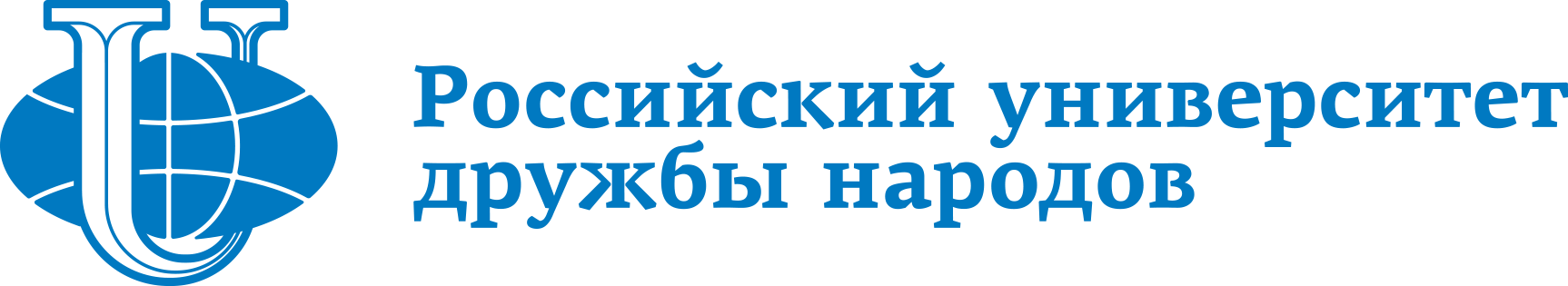 Вступительные испытания
Вступительные испытания при приеме на направление 42.04.01 «Реклама и связи с общественностью» проводятся в форме компьютерного теста, формируемого электронной системой сопровождения экзаменов (ЭССЭ) методом случайной выборки заданий из подготовленного банка тестовых заданий, с автоматической проверкой ЭССЭ правильности выполненных заданий.
Тест содержит вопросы, составленные в соответствии с Программой междисциплинарного экзамена для поступающих в магистратуру Российского университета дружбы народов по направлению 42.04.01 «Реклама и связи с общественностью», программы магистратуры «Рекламный менеджмент» и «Управление связями с общественностью».
2
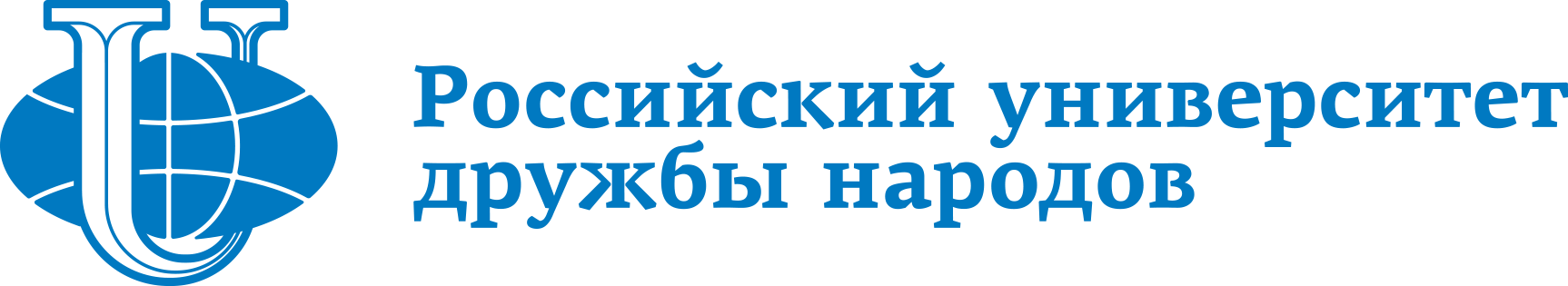 Вступительные испытания
Поступающему предоставляется  одна попытка прохождения теста.
На выполнение всего теста отводится 90 минут.
Компьютерный тест состоит из 50 вопросов. 
В тесте присутствуют вопросы следующих видов:
с выбором одного правильного ответа из множества, 
с выбором нескольких правильных ответов из множества, 
на установление  на соответствия, 
короткий ответ, 
перетаскивание слов в текст.
Тест оценивается исходя из 100 баллов. За правильный ответ начисляется 2 балла, за неправильный - ноль. 
Для вопросов с выбором нескольких правильных ответов, вопросов на соответствия, перетаскивание в текст: за полный правильный ответ начисляется 2 балла, за частичный правильный ответ - учитывается каждая правильная часть ответа в процентном отношении.
3
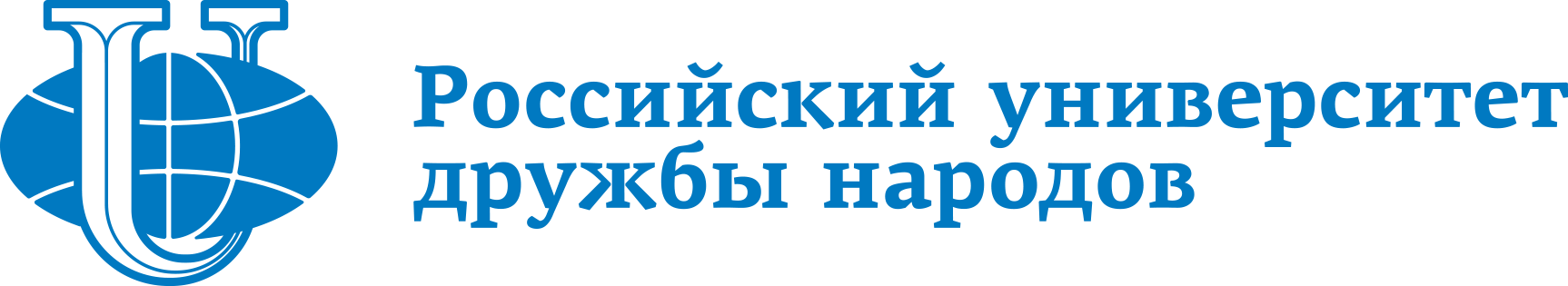 Обучение по программе
ФОРМА ОБУЧЕНИЯ И СРОКИ:
ФОРМА ОБУЧЕНИЯ И СРОКИ:
2 года
260 800 ₽
МЕСТА ПРОХОЖДЕНИЯ ПРАКТИКИ:
ПРЕПОДАВАТЕЛЬСКИЙ СОСТАВ:
Российские и международные компании, а также коммуникационные агентства различной специализации: рекламные, медийные, креативные, PR, брендинговые и другие.
Профессора и доценты вузов, практики с большим опытом работы в коммуникационной индустрии и серьезной профессиональной репутацией.
4